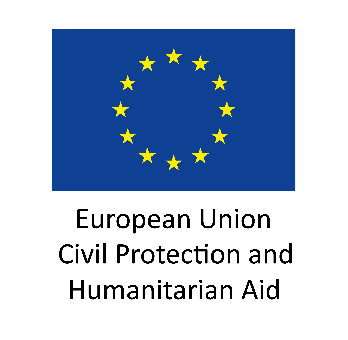 Preliminary target group studies for the development of a risk and crisiscommunications platform
Rescue and Crisis Management Policy Department
The Ministry of the Interior, Estonia

November 2020
Single Country Grants for Disaster Risk Management (Track 1)
This is a preliminary action before developing our public awareness web platform Ole valmis! (Be Ready!) any further.
The platform „Ole valmis!“ consists of:
 a webpage www.olevalmis.ee
a mobile application „Ole valmis!“

Aim: raising public awareness about crises.
Our aim with the current application is to analyse the actual needs of users on our risk and crisis communication webpage www.olevalmis.ee and „Ole valmis!“ application before developing the platform itself.
What we do not know: 
what kind of information would be useful from the users’ point of view?
when do people want to find information (on daily basis/during a crisis)?
what kind on tools would be necessary to include on the platform?
The study consists of thee steps:
An existing data analysis – analysing previous studies conducted in Estonia regarding people’ awareness about crises, combing the results with users’ preferences on the web platform (additional interviews if needed), users’ information management and media consumption habits in general, international best practises of crisis awareness raising tools etc. Defining the core target groups that we would need to concentrate on.
Studying the main elements of risk and crisis communication information – the aim is to understand: 1) the target groups; 2) the kind of information they look for and need; 3) the timing of information that they need (before a crisis and during a crisis). Consists of interviews and analysis.
Giving practical suggestions for the development of the web platform – that includes also a very first prototype from the point of view of the user that can be of a practical value to the later web platform development.
[Speaker Notes: The aim of the first step is to make sure that the developments of the web platform will be in complience with the existing frameworks, international best practises, user friendlyness.
Basically we will have a number of target groups (incl the public, but also entreprises, the public sector representatives), and the study will analyse their needs during the preparatory stage (daily life), and also during a crisis (the latter includes target groups that have experienced crises themselves).
The study will bring out the core suggestions for developing a user friendly web platform (incl the webpage + the mobile application) that would take into account all the steps analysed before.
One of the study team members has to have the competence of user interface (UI) in order to accomplish the needs.]
Timeline
Currently – preparations for the public procurement for finding a suitable service provider that will be carrying out the study.
Reporting period 1: in November 2020   
By the end of December 2020 – agreement signed

Reporting period 2: in February 2021 – contractor will provide us with their first report of the step 1.
Reporting period 3: in May 2021 – contractor will provide us with their second report of the step 2.
Reporting period 4: End of August 2021 – the final report about the results of the action.
Thank you!